SỞ GIÁO DỤC VÀ ĐÀO TẠO HÀ NỘI
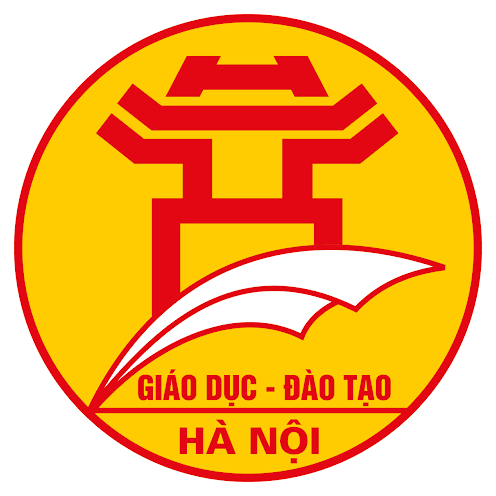 CHƯƠNG TRÌNH DẠY HỌC TRÊN TRUYỀN HÌNH
MÔN TOÁN 7
SỞ GIÁO DỤC VÀ ĐÀO TẠO HÀ NỘI
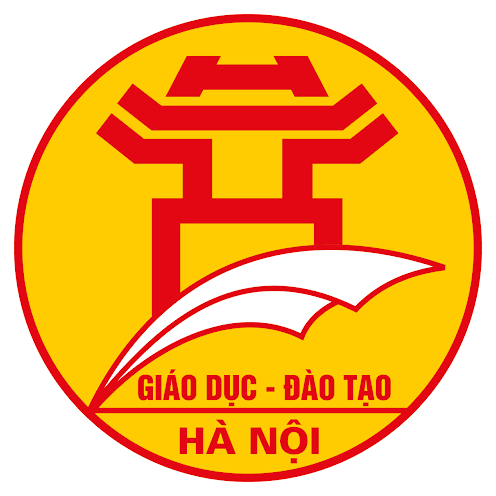 ĐƠN THỨC
GIÁO VIÊN: THÁI HOÀNG DUY
TRƯỜNG THCS YÊN HÒA, QUẬN CẦU GIẤY
Bài toán: Cho các biểu thức đại số:
;
;
;
;
;
;
;
;
;
Hãy sắp xếp các biểu thức đại số trên thành hai nhóm
Nhóm 1:Những biểu thức có chứa phép cộng, phép trừ
Nhóm 2:Những biểu thức còn lại
;
;
;
;
;
;
;
;
ĐƠN THỨC
1. ĐƠN THỨC
một số
một biến
- Đơn thức là biểu thức đại số chỉ gồm một số, hoặc một biến, hoặc một tích giữa các số và các biến.
một tích giữa các
số và các biến
- Ví dụ:
;
;
;
;
;
;
- Chú ý: Số 0 được gọi là đơn thức không.
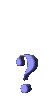 Trong những đơn thức trên, đơn thức nào có biến hoặc số xuất hiện từ hai lần trở lên?
Nhóm 2:Những biểu thức còn lại
;
;
;
;
;
;
biến x xuất hiện 2 lần
biến x xuất hiện 2 lần
số xuất hiện 2 lần
1. ĐƠN THỨC
một biến
một
một số
- Định nghĩa: Đơn thức là biểu thức đại số chỉ gồm một số, hoặc một biến, hoặc một tích giữa các số và các biến.
tích giữa các số và các biến
- Ví dụ:
;
;
;
;
;
;
- Chú ý: Số 0 được gọi là đơn thức không.
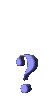 Trong những đơn thức trên, đơn thức nào có biến hoặc số xuất hiện từ hai lần trở lên?
Đơn thức thu gọn
Đơn thức chưa thu gọn
;
;
;
;
biến x xuất hiện 2 lần
biến x xuất hiện 2 lần
số xuất hiện 2 lần
2. ĐƠN THỨC THU GỌN
- Đơn thức thu gọn là đơn thức chỉ gồm tích của một số với các biến, mà mỗi biến đã được nâng lên lũy thừa với số mũ nguyên dương.
- Ví dụ:
là các đơn thức thu gọn.
là các đơn thức chưa thu gọn.
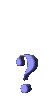 Xác định hệ số và phần biến của các đơn thức sau:
Hệ số
Phần biến
- Chú ý: 
+) Ta cũng coi một số là đơn thức thu gọn. 
  Ví dụ: 9 là một đơn thức thu gọn
+) Trong đơn thức thu gọn, mỗi biến chỉ được viết một lần. Thông thường, khi viết đơn thức thu gọn ta viết hệ số trước, phần biến sau và các biến được viết theo thứ tự bảng chữ cái.
2. ĐƠN THỨC THU GỌN
- Đơn thức thu gọn là đơn thức chỉ gồm tích của một số với các biến, mà mỗi biến đã được nâng lên lũy thừa với số mũ nguyên dương.
- Ví dụ:
là các đơn thức thu gọn.
là các đơn thức chưa thu gọn.
Hệ số
Phần biến
- Chú ý: 
+) Ta cũng coi một số là đơn thức thu gọn. 
  Ví dụ: 9 là một đơn thức thu gọn
+) Trong đơn thức thu gọn, mỗi biến chỉ được viết một lần. Thông thường, khi viết đơn thức thu gọn ta viết hệ số trước, phần biến sau và các biến được viết theo thứ tự bảng chữ cái.
3. BẬC CỦA MỘT ĐƠN THỨC
hệ số khác 0
- Bậc của đơn thức có hệ số khác 0 là tổng số mũ của tất cả các biến có trong đơn thức đó.
- Ví dụ:
- Chú ý: 
+) Số thực khác 0 là đơn thức bậc 0.
+) Số 0 được coi là đơn thức không có bậc.
không có bậc
4. NHÂN HAI ĐƠN THỨC
- Cho hai biểu thức số:
ta có:
- Nhân hai đơn thức
Để nhân hai đơn thức, ta nhân các hệ số với nhau và nhân các phần biến với nhau.
Tích của hai đơn thức là một đơn thức
- Mỗi một đơn thức đều có thể viết thành một đơn thức thu gọn.
Đơn thức là biểu thức đại số chỉ gồm một số, hoặc một biến, hoặc một tích giữa các số và các biến.
Nhận biết đơn thức
Nhận biết đơn thức thu gọn
Đơn thức thu gọn là đơn thức chỉ gồm tích của một số với các biến, mà mỗi biến đã được nâng lên lũy thừa với số mũ nguyên dương.
Xác định hệ số và phần biến
ĐƠN THỨC
Xác định bậc của một đơn thức
Bậc của đơn thức có hệ số khác 0 là tổng số mũ của tất cả các biến có trong đơn thức đó.
Lưu ý bậc của số thực khác 0 và số 0
Nhân hai đơn thức
Để nhân hai đơn thức, ta nhân các hệ số với nhau và nhân các phần biến với nhau.
Thu gọn đơn thức
5. BÀI TẬP
Bài 1: Trong các biểu thức sau biểu thức nào không là đơn thức?
;
;
Giải
Những biểu thức không là đơn thức:
;
5. BÀI TẬP
a) Thu gọn đơn thức , xác định hệ số, phần biến và bậc của đơn thức.
Giải
Muốn chỉ ra hệ số, phần biến và bậc của một đơn thức, ta phải đưa đơn thức đó về đơn thức thu gọn
Để đơn giản hơn trong việc tính giá trị của một đơn thức, trước tiên ta nên thu gọn đơn thức đó (nếu có thể)
ta có:
a) Xác định tích của hai đơn thức.
b) Xác định hệ số, phần biến và bậc của đơn thức tích.
Giải
a) Ta có:
ta có:
+) Hệ số: 1
b) Đơn thức tích có:
a) Xác định tích của hai đơn thức.
b) Xác định phần biến, hệ số và bậc của đơn thức tích.
d) Chứng minh rằng đơn thức tích luôn nhận giá trị không âm với mọi x và y.
Giải
d)
ta có:
Bài 4: Cho 3 đơn thức:
;
;
a) Xác định tích của ba đơn thức
b) Chứng minh rằng: Với cùng giá trị của x và y, ba đơn thức trên không thể cùng nhận giá trị âm
Giải
a) Ta có:
b)
6. HƯỚNG DẪN VỀ NHÀ
- Đọc lại lý thuyết và những bài tập đã làm;
- Làm các bài 10, 11, 12,13,14 (SGK – trang 32);
- Chuẩn bị bài tiếp theo: “Hình học: Ôn tập chương II – Tam giác (tiếp)”.